手紙を書こう
準備運動
次のお題に沿って、
できるだけたくさんの言葉を出してみよう（各1分）

全部で３つ！！
①好きな食べ物
②自分へのご褒美に買いたいもの
③休みの日にしたいこと
01
02
03
大好きなあなたに愛をこめてラブレターを書こう
[Speaker Notes: ちゃんと説明します！]
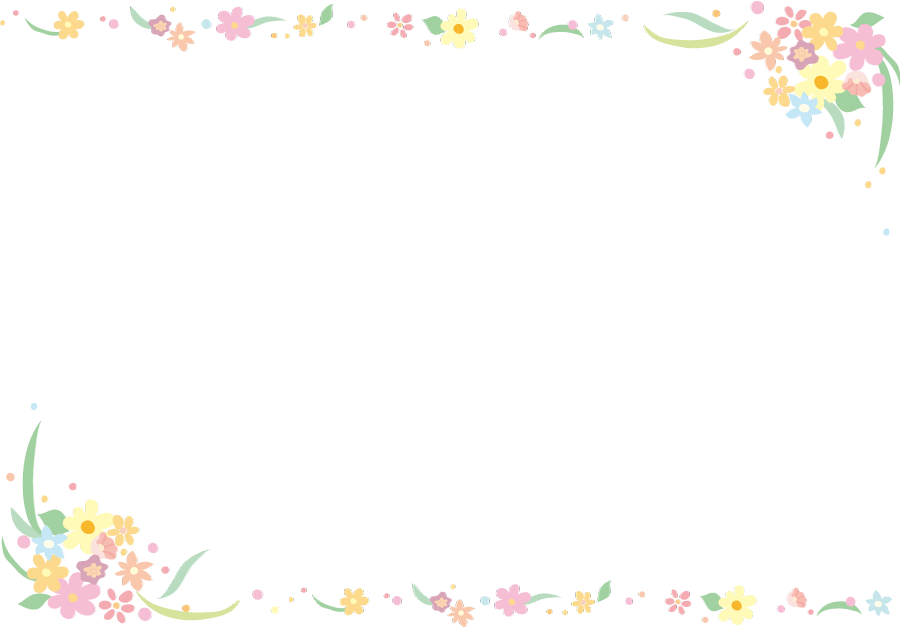 私の愛するプッチンプリン（明治）へ
今日は突然だけど、日頃の思いを書かせてください。
あなたと会ったのはいつだったか、もう覚えていません。けれど、気づいた時にはいつも、あなたがそばにいてくれました。あなたの圧倒的なコストパフォーマンスは、幾度も私の財布を救ってくれました。それだけではありません。家におやつがなくて、母も帰りが遅い。そんな時は、冷蔵庫の片隅に残ったあなたが、わたしのお腹をそっと満たしてくれました。学校でちょっと落ち込んだ時、嬉しいことがあったとき、一緒だったプリン、
これからもよろしくね！
2018年5月24日 　　　　　　　　　より
[Speaker Notes: まじめに]
ラブレター


好きなものへの
メッセージカード
今日のメニュー
今日の目標
好きな理由を突き詰める
守ってほしいこと
①だれかが発表していたら
　　その人のほうを向く②だれかの発表は最後まで聞く③だれかの発表が終われば拍手④積極的に意見を言う
ワーク①
(宛先を決めて)手紙に書ける内容を
ワークシートに書き出してみよう！
(15分)
ワーク②
伝えたいことをピックアップ！
実際に書いていこう！
(10分)
班内で紹介してみよう！(5分)
ワーク③
今日のねらい
①好きなものを振り返ることで、
　　自分について理解を深める
②自分の好きなものを自分の言葉で書く
③自分のことについて、
　　より詳しく他者に紹介する